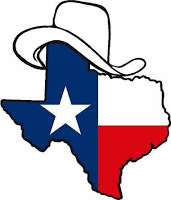 TX SET
Update to RMS
February 07, 2017
2017 Accomplishments
Safety NET Process Review—On Hold Pending Potential Rule Changes in 2018
RMGRR to update spreadsheet language; move headers from Appendices A1 & A2 to the RMG and remove the Appendices.
Nodal Protocol Revisions Review and Recommendations
NPRR796, Extended Character Set Clean Up
NPRR839, Clarification of ERCOT Forwarding of Consumption and Other Data
NPRR850, Market Suspension and Restart
NPRR851, Procedure for Managing Disconnections for Bidirectional Electrical Connections at Transmission Level Voltages
Retail Market Guide Revision Review and Recommendations
RMGRR144,  Elimination of REP-Specific Switch Hold Lists
RMGRR145, Appendix for a Mass Customer List (MCL)
RMGRR147,  Stand-Alone Discretionary Meter Tampering Charges
RMGRR149, Clarification to Market Processes for ESI IDs Without a REP of Record
Updated  the Texas SET procedures and  the Texas SET Implementation Guides Change Control Process Documents
Texas SET Change Controls
Approved for Future Release
ChangeControl2017_805, Update all of the TX SET Implementation Guides to allow the receiver of the transaction containing Special Characters to determine to either accept the transaction or to respond with a valid rejection—Related Document NPRR796, Extended Character Set Clean Up
ChangeControl2017_806, Sync the Texas SET Implementation Guides with ERCOT Protocols in the way the Muni-Coop is abbreviated
ChangeControl2017_807, Update the language in the CW1 Reject Reason in the 814_09 and 814_13 transaction to support NPRR778-Related Document NPRR778, Modifications to Date Change and Cancellation Evaluation Window
2017 Accomplishments (Con’t)
Texas SET Issues 
Action Taken
2017_I145, Standardization of all 820_02’s received from CRs and their Banks—Examples Added
2017_I148, Update the 810_02 cancel invoice examples to contain the same due date as the original invoice examples—Examples updated
No Action Taken
2017-I144, When a guard light is replaced with a different type of light a new ESID has to be established for the new install. This process is confusing for the customer and creates an overall poor customer experience.—No Action
2017_I146, Discuss the timing around 814_PCs where the Customer name is present, but the telephone is not—No Action
2017_I147, Original, cancel, and replacement transactions are being handled differently between TDSPs which is causing exceptions for the CR—No Action
2017 Accomplishments (Con’t)
Completed 3 Regular Flight Tests 
Created Scripts and Coordinated With TDTMS for Ad Hoc Test for NPRR778, Modifications to Date Change and Cancellation Evaluation Window
Updated Flight Testing Scripts 
Updated the Technical Work Sheet—Changed Certification to RMTE
Updated the Transaction Names Inventory V4.0 
Created 2018 Flight Testing Schedule
Evaluated the need for a Texas SET Release
Updated the Texas SET Swimlanes 
Billing Scenarios
Continuous Service Agreement Scenarios
Customer Move Out Scenarios
Disconnect Reconnect Non Pay Scenarios
Created a New Entrant Document and Worked with ERCOT to update the Opt In Checklist
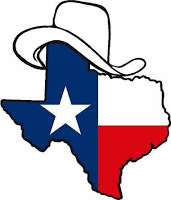 Next Meeting January 23, 2018
TX SET
5
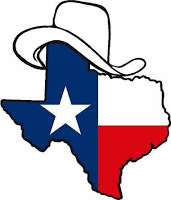 Any questions?
TX SET
6